Public Goods and Tax Policy
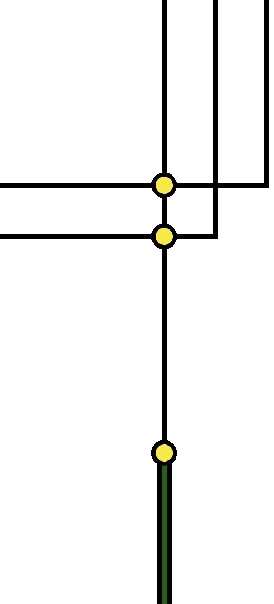 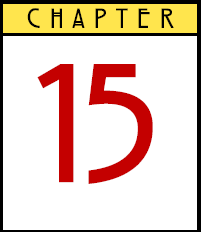 Introduction
Questions
How big, exactly, should government be?
What goods and services should government provide?
How should government raise revenue?
What other powers should government have to constrain the behavior of its citizens?
How should the various powers of government be apportioned to local, state, and federal levels.
Chapter 15: Public Goods and Tax Policy
Slide 2
Government Provision of Public Goods
Public Goods versus Private Goods
Public Good
A good or service that, to at least some degree, is both non-rival and non-excludable
Non-rival Good
A good whose consumption by one person does not diminish its availability for others
Non-excludable Good
A good that is difficult, or costly, to exclude nonpayers from consuming
Chapter 15: Public Goods and Tax Policy
Slide 3
Government Provision of Public Goods
Pure Public Good
A good or service that, to a high degree, is both non-rival and non-excludable
Pure public goods are provided by government because:
For-profit private firms would find it difficult to recover their costs of production.
Since the MC of serving additional users is zero once the good has been produced, then charging for the good would be inefficient.
Chapter 15: Public Goods and Tax Policy
Slide 4
Government Provision of Public Goods
Public Goods versus Private Goods
Collective Good
A good or service that, to at least some degree, is non-rival but excludable
Pure Private Good
One for which nonpayers can easily be excluded and for which each unit consumed by one person means one less unit available for others
Pure Commons Good
One for which nonpayers cannot easily be excluded and for which each unit consumed by one person means one less unit available for others
Chapter 15: Public Goods and Tax Policy
Slide 5
The Classification of Private, Public, and Hybrid Goods
Non-rival
Low
High
High
Non-excludable
Low
Chapter 15: Public Goods and Tax Policy
Slide 6
Government Provision of Public Goods
Public Goods versus Private Goods
A pure public good should be provided by the government only when the benefit exceeds the cost.
The cost of the public good is the sum of the explicit and implicit costs incurred to produce it.
The benefit of the public good is the sum of the reservation prices of all people who want the good.
Chapter 15: Public Goods and Tax Policy
Slide 7
Government Provision of Public Goods
Paying for Public Goods
Not everyone benefits equally from a public good or service.
Therefore, the most equitable way to pay for the public good or service is to tax people in proportion to their willingness to pay.
Example
Will Prentice and Wilson buy a water filter?
Chapter 15: Public Goods and Tax Policy
Slide 8
Government Provision of Public Goods
Example
Scenario
Prentice and Wilson own adjacent property on Cayuga Lake
Zebra mussels require each to add chlorine to their water intake
They can buy and share a filtration system for $1,000
Wilson earns twice as much as Prentice
Wilson is willing to pay $800 and Prentice $400
The benefit, $1,200 > than the cost, $1,000
Chapter 15: Public Goods and Tax Policy
Slide 9
Government Provision of Public Goods
Example
The Outcome
Sharing is efficient
Barriers to sharing the cost
Cost of negotiation
Free rider problem
Reluctance to share information
Chapter 15: Public Goods and Tax Policy
Slide 10
Government Provisionof Public Goods
Example
Will government buy the water filter if there is an “equal tax” rule”?
Assume
There is a “non-discrimination” tax rule.
A majority of the citizens must approve the provision of a public good.
The Outcome
A head tax will collect $500 each from Prentice and Wilson.
Prentice has a $400 reservation price, and will vote against it.
Chapter 15: Public Goods and Tax Policy
Slide 11
Government Provision of Public Goods
A head tax is a regressive tax.
Head Tax
A tax that collects the same amount from every taxpayer
Regressive Tax
A tax under which the proportion of income paid in taxes declines as income rises.
A head tax rule will rule out the provision of many worthwhile public goods.
Chapter 15: Public Goods and Tax Policy
Slide 12
Government Provision of Public Goods
Example
Will the government buy the filter if there is a proportional tax on income?
Proportional Income Tax
One under which all taxpayers pay the same proportion of their incomes in taxes
Chapter 15: Public Goods and Tax Policy
Slide 13
Government Provision of Public Goods
Example
With a proportional tax:
Wilson pays $667 and Prentice pays $333.
Both amounts are below their reservation prices.
They would approve the filtration system.
Economic surplus would increase:
Wilson:   $800 - $667 = $133
Prentice: $400 - $333 =  $67
Total increase = $200
Chapter 15: Public Goods and Tax Policy
Slide 14
Government Provision of Public Goods
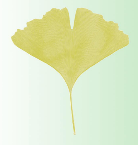 Economic Naturalist
Why don’t most married couples contribute equally to joint purchases?
Scenario
Hillary earns $2,000,000/yr
Bill earns $20,000/yr
Observation
What would happen if they choose to contribute equally on all purchases?
Chapter 15: Public Goods and Tax Policy
Slide 15
Government Provision of Public Goods
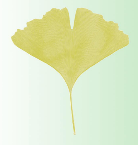 Economic Naturalist
Observation
Different individuals are free to consume whatever quantity and quality of most private goods they choose to buy, but jointly consumed goods must be provided in the same quantity and quality for all persons.
Chapter 15: Public Goods and Tax Policy
Slide 16
Government Provision of Public Goods
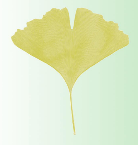 Economic Naturalist
Income elasticity of demand for public goods and services is greater than 1.
A head tax would reduce the economic surplus.
A progressive tax increases economic surplus.
Progressive Tax
One in which the proportion of income paid in taxes rises as income rises.
Chapter 15: Public Goods and Tax Policy
Slide 17
24
18
+
D1
D2
24
9
36
+
Generating the Market Demand Curve for a Private Good
Price ($/unit)
Price ($/unit)
Q1
Q2
Market demand is the horizontal summation of the individual demand curves.
Chapter 15: Public Goods and Tax Policy
Slide 18
24
Q1= 9
Price ($/unit)
D  = D1 + D2
9
60
Q = Q1 + Q2
Generating the Market Demand Curve for a Private Good
Q1+ Q2= 60
Market demand is the horizontal summation of the individual demand curves.
Chapter 15: Public Goods and Tax Policy
Slide 19
24
D2
8
24
36
D1
18
24
36
Generating the Market Demand Curve for a Public Good
Price
($/unit)
A public good demand curve
is the vertical summation of the
individual demand curves
Q
Price
($/unit)
Q
Chapter 15: Public Goods and Tax Policy
Slide 20
Generating the Market Demand Curve for a Public Good
A public good demand curve
is the vertical summation of the
individual demand curves
Price
($/unit)
42
D = D1 + D2
8
Q
36
Chapter 15: Public Goods and Tax Policy
Slide 21
Marginal
cost
200
140
80
Demand
A0
A*
The Optimal Quantity of Parkland
$1,000s/acre
Acres of parkland
Chapter 15: Public Goods and Tax Policy
Slide 22
The Optimal Quantity of a Public Good
Advantages of Using Government to Provide Public Goods
Cost of adding a tax is relatively low
Minimizes the difficulty in determining who will bear what share of the tax burden
May be the only feasible provider
Chapter 15: Public Goods and Tax Policy
Slide 23
The Optimal Quantity of a Public Good
Disadvantages of Using Government to Provide Public Goods
One-size-fits-all approach will not satisfy everyone’s demand for public goods.
Many people may oppose mandatory taxation.
Chapter 15: Public Goods and Tax Policy
Slide 24
The Optimal Quantity of a Public Good
Private Provision of Public Goods
Alternatives to using taxes to fund public goods:
Funding by donation
Development of new means to exclude nonpayers
Private contracting
Sale of by-products
Chapter 15: Public Goods and Tax Policy
Slide 25
The Optimal Quantity of a Public Good
Private Provision of Public Goods
Observations
The mix in the public and private provision of public goods and services will vary by society and groups within society.
Technology for delivery and paying for public goods and services and people’s preferences will influence the mix of public and private financing of public goods.
Chapter 15: Public Goods and Tax Policy
Slide 26
The Optimal Quantity of a Public Good
Example
By how much is economic surplus reduced by a pay-per-view charge?
Chapter 15: Public Goods and Tax Policy
Slide 27
Pay-per-view
Fee = $10
10 million viewers
Broadcast TV
No fee
MC of additional viewers = 0
20 million viewers
Loss in economic surplus
$50 million
20
10
Lost surplus from $10 viewing fee
10,000,000
20,000,000
The Loss in Surplus from a Pay-per-View Fee
Cost ($/episode)
Viewing households
Chapter 15: Public Goods and Tax Policy
Slide 28
The Optimal Quantity of a Public Good
Private Provision of Public Goods
Observations
Charging a positive price for a good whose   MC = 0 will reduce the economic surplus.
The more elastic the demand, the greater the loss in economic surplus.
Chapter 15: Public Goods and Tax Policy
Slide 29
Additional Functions of Government
Externalities and Property Rights
Two roles of government:
Regulation of activities that generate externalities
Defining and enforcing property rights
Local, State, or Federal
Advantages of local and state government:
Better communication and response to the citizens
Local choices will reflect the unique preferences of the residents
Chapter 15: Public Goods and Tax Policy
Slide 30
Additional Functions of Government
Local, State, or Federal
Advantages of federal government:
Economies of scale in defense spending
Positive and negative externalities may be nationwide
Chapter 15: Public Goods and Tax Policy
Slide 31
Sources of Inefficiency in the Political Process
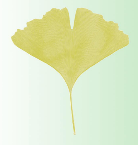 Pork Barrel Spending
Why do legislators often support one another’s pork barrel spending programs?
A public expenditure that is larger than the total benefit it creates, but that is favored by a legislator because his or her constituents benefit from the expenditure by more than their share of the resulting extra taxes
Chapter 15: Public Goods and Tax Policy
Slide 32
Sources of Inefficiency in the Political Process
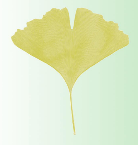 Logrolling
The practice whereby legislators support one another’s legislative proposals
Chapter 15: Public Goods and Tax Policy
Slide 33
Sources of Inefficiency in the Political Process
Logrolling
The practice whereby legislators support one another’s legislative proposals
Scenario
A congressional district with one-hundredth of the taxpayers
The local representative delivers a project that creates $100 million in benefits and costs $150 million
Districts share of the cost :
$150 million/100 = $1.5 million
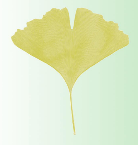 Chapter 15: Public Goods and Tax Policy
Slide 34
Sources of Inefficiency in the Political Process
Outcome
Economic surplus to district residents:
$100 million - $1.5 million = $98.5 million
Question
Why would legislator A support a project in legislator B’s home district?
Chapter 15: Public Goods and Tax Policy
Slide 35
Sources of Inefficiency in the Political Process
Rent-Seeking
Inefficiency occurs when:
The gains from a government program are concentrated in the hands of a few beneficiaries.
The costs are spread among many.
The socially unproductive efforts of people or firms to win a prize.
Chapter 15: Public Goods and Tax Policy
Slide 36
Sources of Inefficiency in the Political Process
Rent-Seeking
Assume
Price support bill will raise sugar prices by $0.10/lb.
Average American consumes 100 pounds of sugar per year.
Demand for sugar is inelastic.
Outcomes
Consumer expenditures on sugar will increase by slightly less than $10/year.
Revenues to the sugar industry will increase by $1 billion/year.
Chapter 15: Public Goods and Tax Policy
Slide 37
Sources of Inefficiency in the Political Process
What Do You Think?
Why don’t citizens vote out legislators who support such bills?
Hints
Rational ignorance
Free riders
Chapter 15: Public Goods and Tax Policy
Slide 38
Sources of Inefficiency in the Political Process
Example
Why would anyone pay $50 for a $20 bill?
The rules:
Initial bid of $0.50
Succeeding bids must exceed the previous bid by at least $0.50
When bidding stops, the 1st and 2nd highest bidders must pay their respective bids
The highest bidder receives the $20
The second highest bidder gets nothing
Chapter 15: Public Goods and Tax Policy
Slide 39
Sources of Inefficiency in the Political Process
Example
Who will make the opening bid?
How much will cellular phone companies bid for an exclusive license?
Scenario
Wyoming will choose one of two companies to provide cellular phone service
1 year franchise
Economic profit = $20 million
The franchise will go to the applicant that spends the most on lobbying
Applicants cannot collude
Chapter 15: Public Goods and Tax Policy
Slide 40
Sources of Inefficiency in the Political Process
Example
Outcomes
If both spend the same, they have a 50% chance at $20 million or an expected profit of $10 million minus the lobbying cost.
If collusion occurred they would each bid the same small amount.
When each spends $10 million, their expected profit = 0.
(.50 x $20 million) - ($10 million)
An alternative:
Pick the company based on the price they promise to charge for their services
Chapter 15: Public Goods and Tax Policy
Slide 41
Sources of Inefficiency in the Political Process
Starve the Government
What do you think?
Is it efficient to reduce government waste by reducing tax collections?
The objectives of the tax system are to:
Raise sufficient revenue to finance public goods and services.
Minimize the side-effects of the taxes.
Chapter 15: Public Goods and Tax Policy
Slide 42
What Should We Tax?
Observations
From 1969 to 1998 the federal government ran a budget deficit.
The federal government finances the deficits by borrowing.
The borrowing may crowd out private investment spending.
Crowding Out
Government borrowing leads to higher interest rates, causing private firms to cancel planned investment projects
Chapter 15: Public Goods and Tax Policy
Slide 43
Taxes may reduce economic efficiency.
Assume
Supply and demand embody all relevant costs and benefits
Equilibrium is socially optimal
Impose $2,000 tax, the equilibrium is not socially optimal
S + T
22
S
20
4
6
The Loss in Surplus from a Pay-per-View Fee
Cost ($1,000s/car)
Quantity (miilions of cars/year)
Chapter 15: Public Goods and Tax Policy
Slide 44
What Should We Tax?
Observations
The economic loss of a tax may be offset by the surplus created from the public good or service.
Minimize the deadweight loss from a tax by taxing goods and services with an inelastic demand and supply.
If production creates negative or positive externalities, a tax may increase the economic surplus.
Chapter 15: Public Goods and Tax Policy
Slide 45